Density ________________________________________________ Foldable
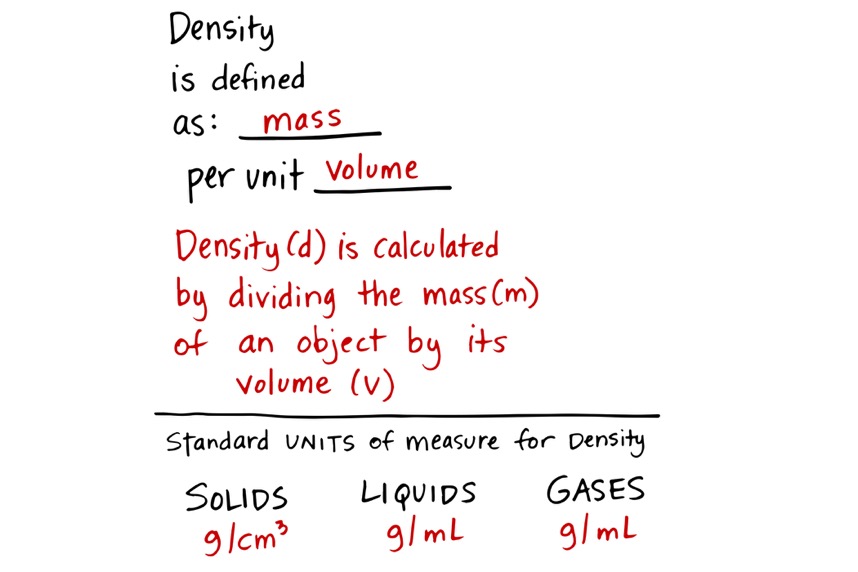 (mL =cm3)
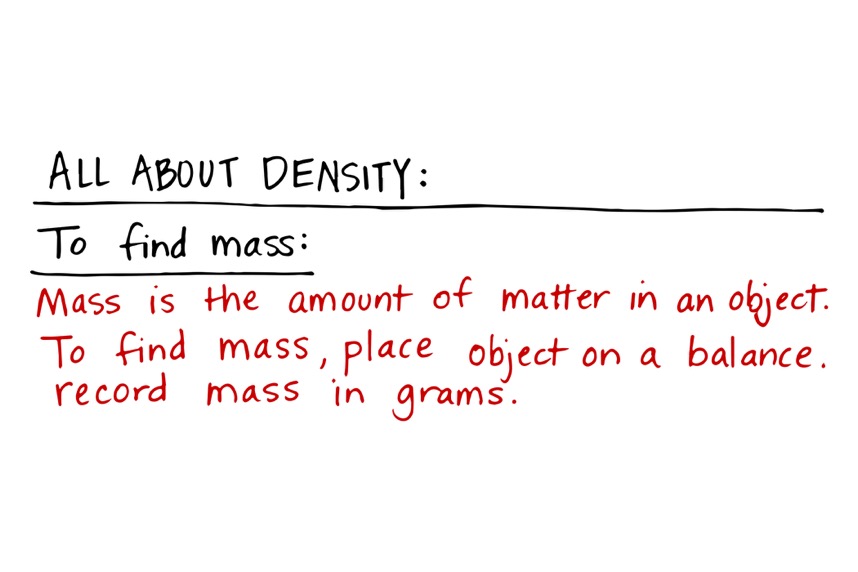 Mass = Volume x Density
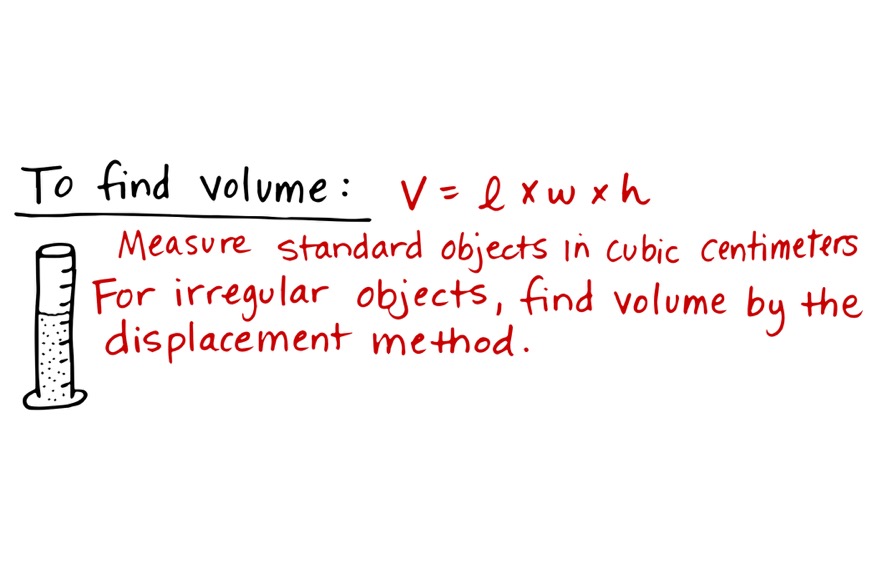 Volume =length x width x height
cm3
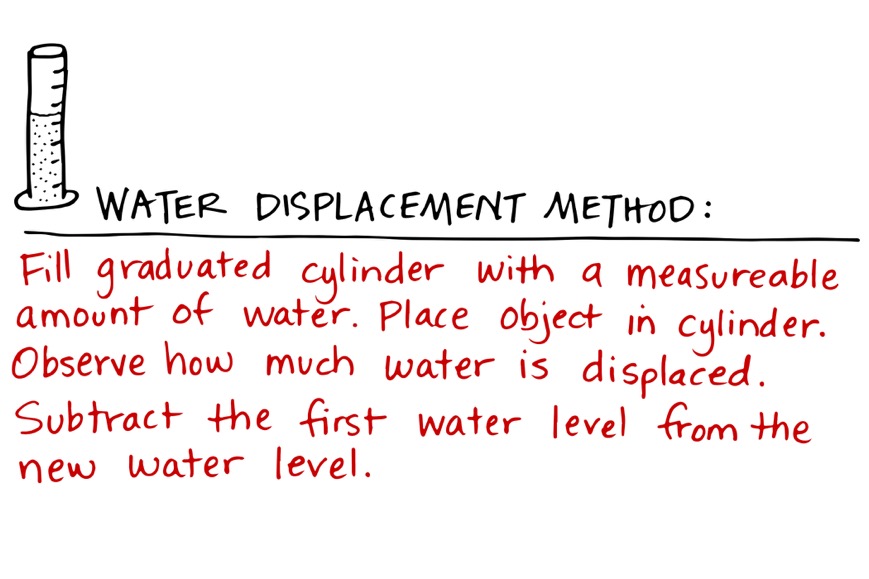 Volume in
mL
beginning 
level
Ending 
level
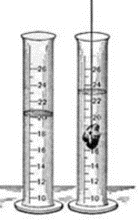 Ending 
level
beginning 
level